MPV_COMA Communication and Managerial Skills Training Seminar 1
Ing. Daria Borovko
Content
Introduction to the course
Basics of communication process (training)
I. Introduction to the course
Course objectives
to provide you with basic knowledge of effective communication in management and, by using training methods, to develop your communication and managerial skills
I. Introduction to the course
Requirements
Attendance at seminars (90%)
(Maximum - missing one seminar)
I. Introduction to the course
Requirements
Elaboration of an assigned topic and its presentation at the seminar 
results of the thesis, 
student’s own topic (within the scope of the studied field), the aim of the presentation being either to convey information or to persuade (it is necessary to choose one of the aims).
I. Introduction to the course
Requirements
Test (minimum level of knowledge 60%)
theoretical knowledge
assessing practical communication skills (via practical examples, correcting wrong statements, etc.)

Assessment criteria:
quantity and quality of theoretical knowledge, understanding the theory
ability to apply gained knowledge
extent of the development of relevant skills
Lectures of Ghislaine Pellat (S22)
Wednesday 26.3: 16.20 – 18.45
Thursday 27.3: 16.20 – 18.45
16.20 – 17.55/ 17.10 – 18.45
II. Basics of communication process (training)
What is communication process?

Do you think quality of communication process is important? Why?

Exercise
II. Basics of communication process (training)
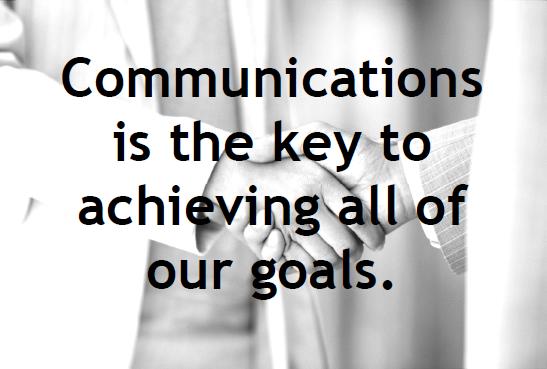